Parent Education Portal
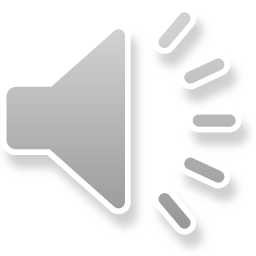 Click on the speaker icon below for a brief introduction